Метрологическое обеспечение средств измерений координат в РФ
Докладчик: А.В. Мазуркевич
Основные направления развития навигационных и геодезических технологий 
в период до 2030 года
Повышение точности и доступности предоставления услуги определения местоположения системой ГЛОНАСС, в том числе – за счет создания новых НКА (включая ВКК)
Обеспечение помехоустойчивости, в том числе – за счет учета пространственных характеристик сигналов постановщиков помех, на потребительском уровне
2030
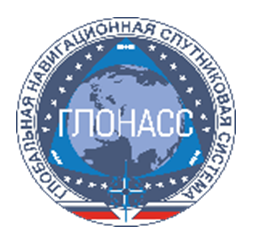 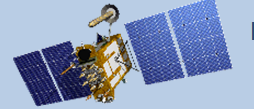 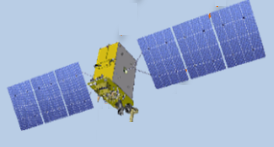 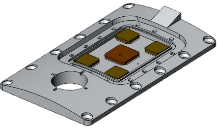 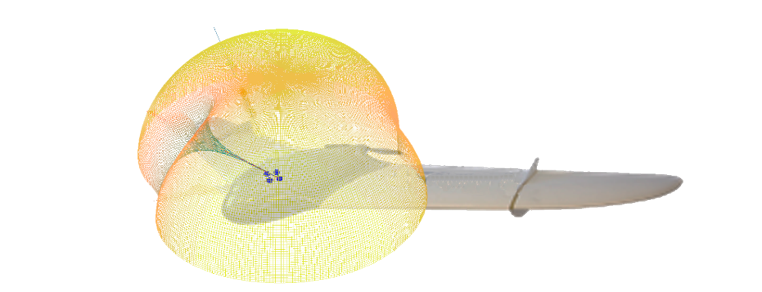 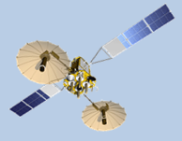 Цифровая антенная решётка
Интеграция различных источников измерительной информации, необходимой для решения задачи бесшовной навигации в любых условиях (расширение зон и условий предоставления навигационных услуг)
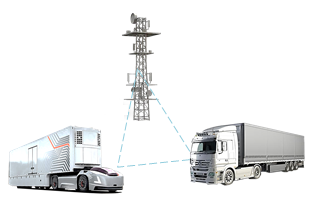 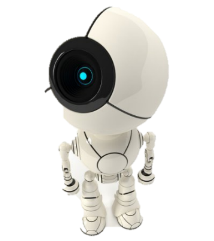 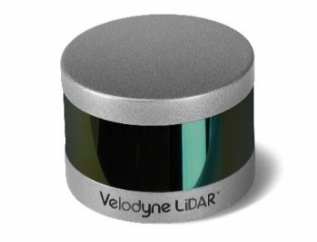 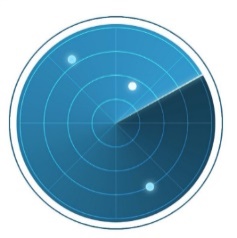 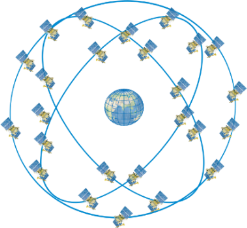 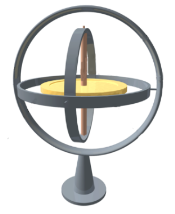 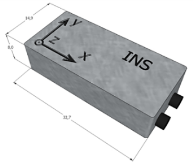 Абонентские терминалы с комплексированной системой навигации
Сервисы для беспилотных ТС
Умный город/умные дороги
Высокоточные геодезические измерения и мониторинг
Позиционирование с/х техники (точное земледелие)
Развитие средств метрологического обеспечения координатных измерений
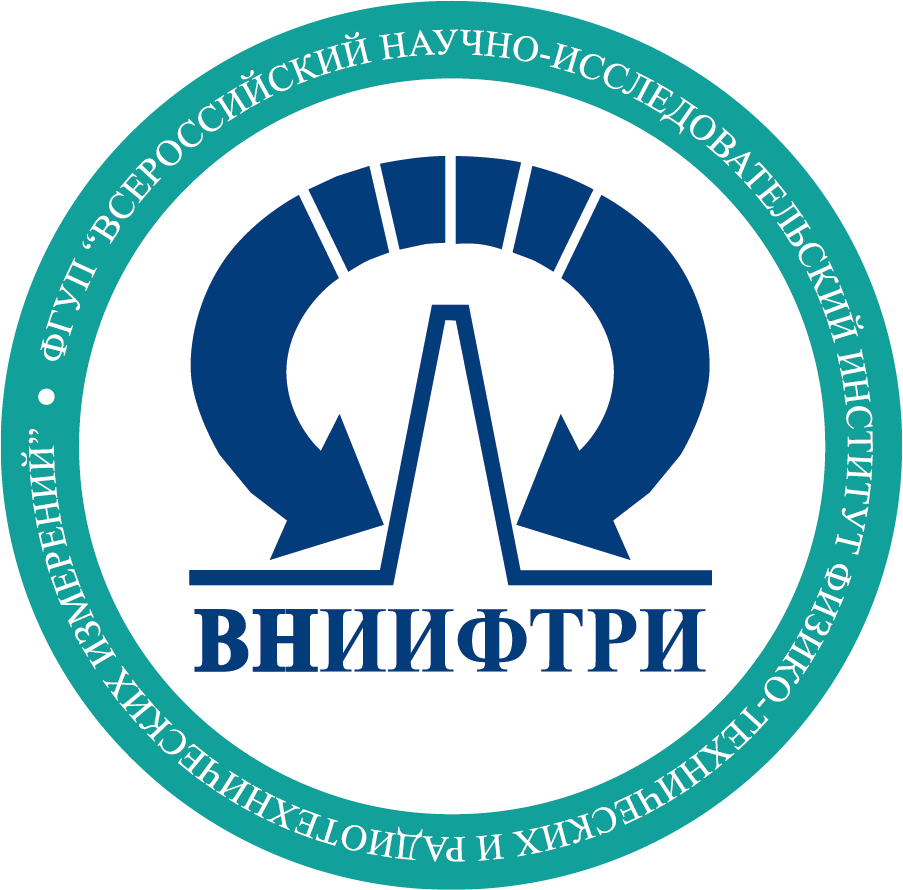 СОЗДАНИЕ СРЕДСТВ МЕТРОЛОГИЧЕСКОГО ОБЕСПЕЧЕНИЯ СИСТЕМЫ ГЛОНАСС
ПРОИЗВОДСТВО ВЫСОКОТОЧНЫХ СРЕДСТВ ИЗМЕРЕНИЙ
РАЗВИТИЕ ПЕРВИЧНОЙ ЭТАЛОННОЙ БАЗЫ ДЛЯ КООРДИНАТНЫХ ИЗМЕРЕНИЙ
СОЗДАНИЕ СРЕДСТВ МЕТРОЛОГИЧЕСКОГО ОБЕСПЕЧЕНИЯ КОМПЛЕКСИРОВАННЫХ НАВИГАЦИОННЫХ ТЕХНОЛОГИЙ
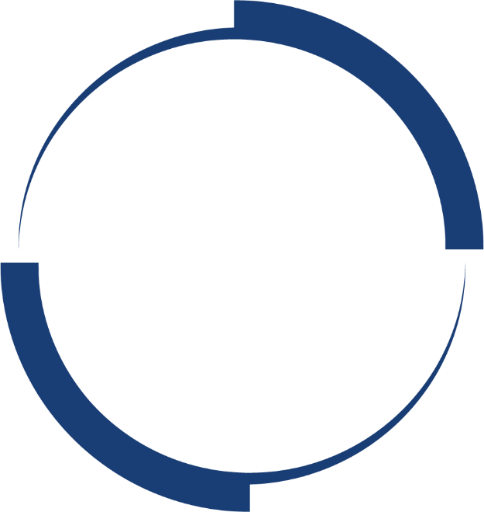 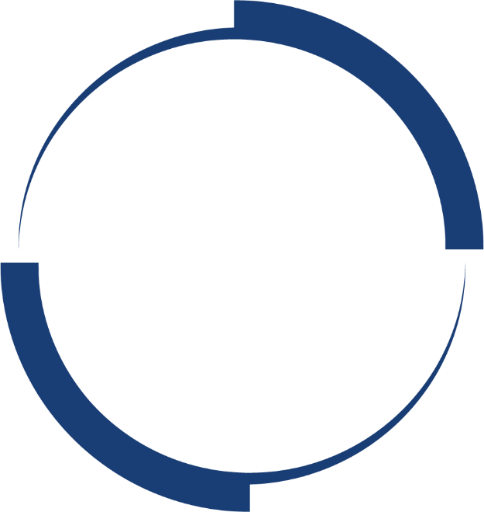 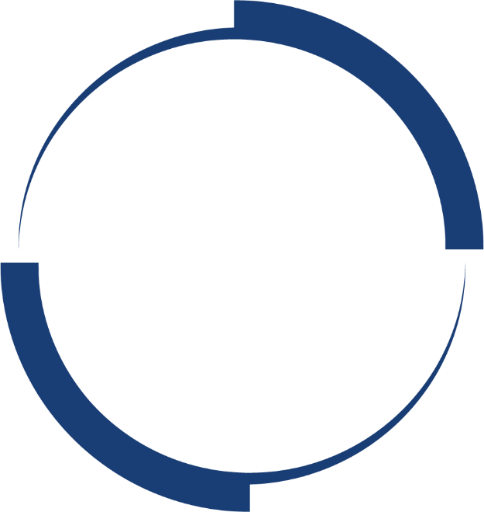 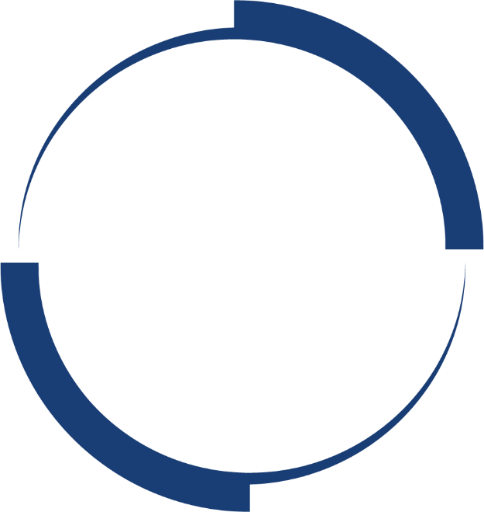 Другие виды измерений (температурные, импульсные и т.д.)
ИЗМЕРЕНИЯ БОЛЬШИХ ДЛИН И ЛИНЕЙНО-УГЛОВЫЕ ИЗМЕРЕНИЯ
РАДИОТЕХНИЧЕСКИЕ И КООРДИНАТНО-ВРЕМЕННЫЕ ИЗМЕРЕНИЯ
ГРАВИМЕТРИЧЕСКИЕ ИЗМЕРЕНИЯ
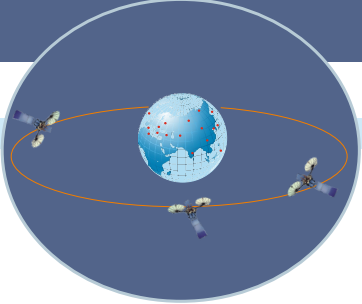 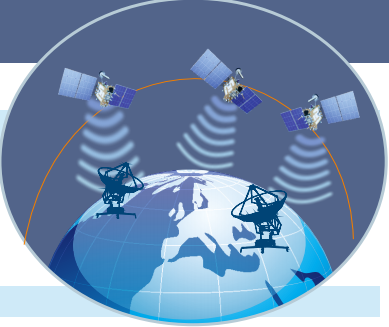 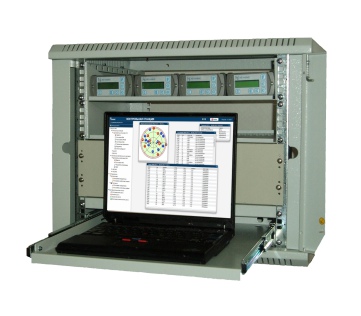 ОСНОВНЫЕ ПОТРЕБИТЕЛИ
СРЕДСТВА ИЗМЕРЕНИЙ, РАЗМЕЩЕННЫЕ НА НАВИГАЦИОННЫХ КОСМИЧЕСКИХ АППАРАТАХ СИСТЕМЫ ГЛОНАСС
СРЕДСТВА ИЗМЕРЕНИЙ ИЗ СОСТАВА НАЗЕМНОГО КОМПЛЕКСА УПРАВЛЕНИЯ СИСТЕМЫ ГЛОНАСС
Средства метрологического обеспечения системы ГЛОНАСС
СРЕДСТВА ИЗМЕРЕНИЙ ИЗ СОСТАВА СИСТЕМ ФУНКЦИОНАЛЬНЫХ ДОПОЛНЕНИЙ
СРЕДСТВА ИЗМЕРЕНИЙ ИЗ СОСТАВА СИСТЕМЫ ВЫСОКОТОЧНОГО АПОСТЕРИОРНОГО ОПРЕДЕЛЕНИЯ ЭФЕМЕРИД И ВРЕМЕННЫХ ПОПРАВОК
НАВИГАЦИОННАЯ АППАРАТУРА ПОТРЕБИТЕЛЯ
Государственные первичные эталоны в сфере координатных измерений
Рабочие эталоны и средства измерений
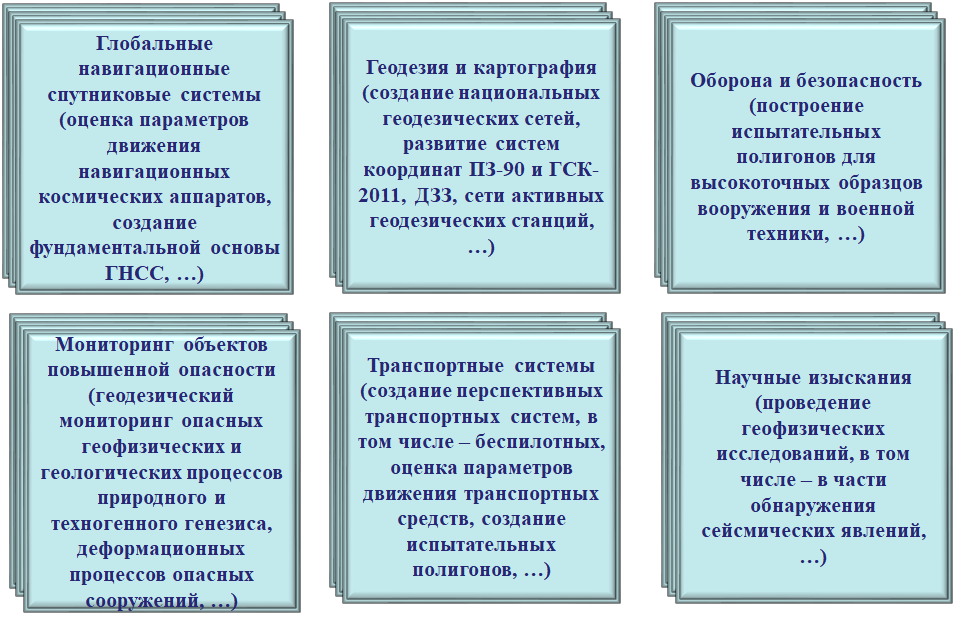 Государственный первичный специальный эталон единицы длины ГЭТ 199-2018
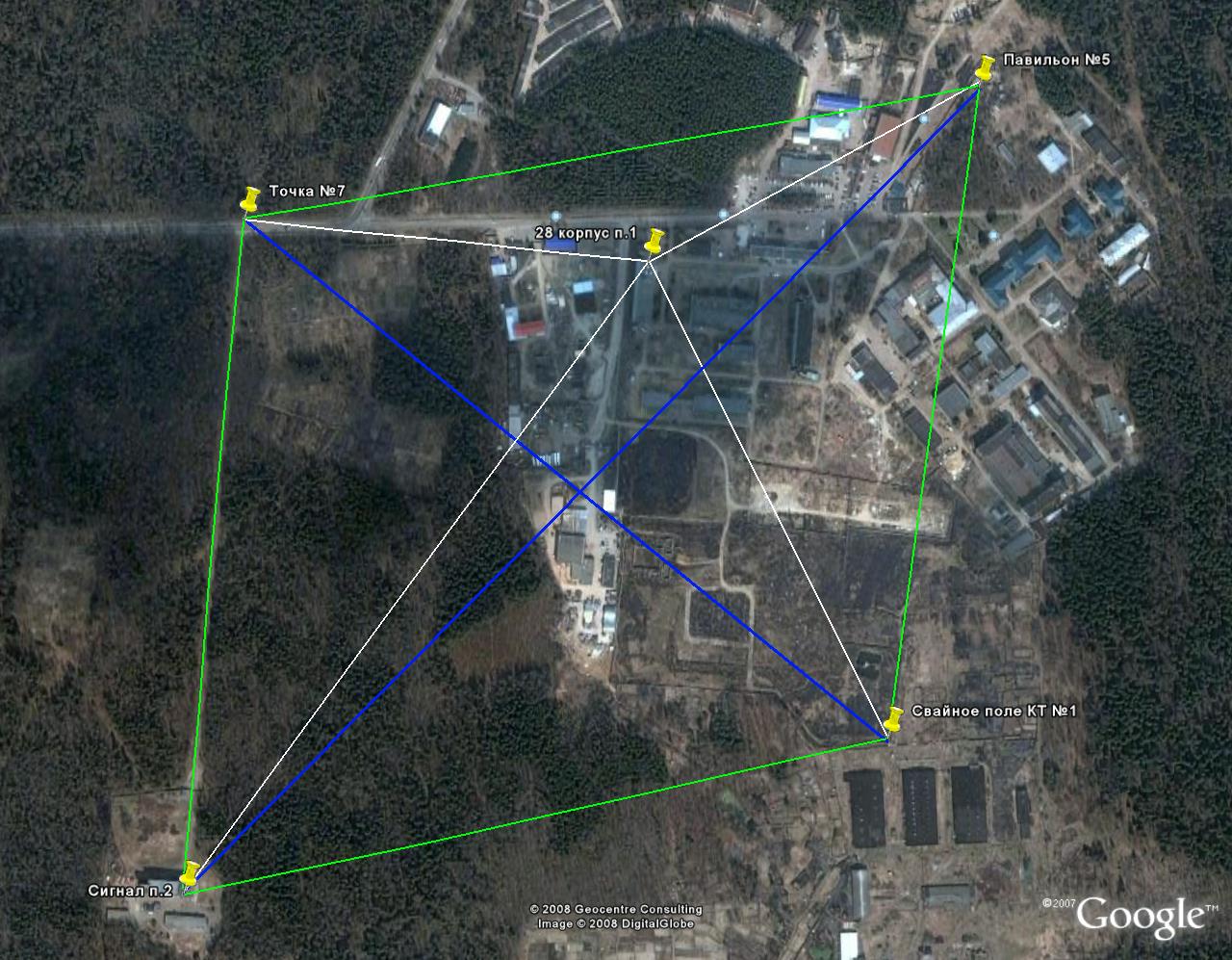 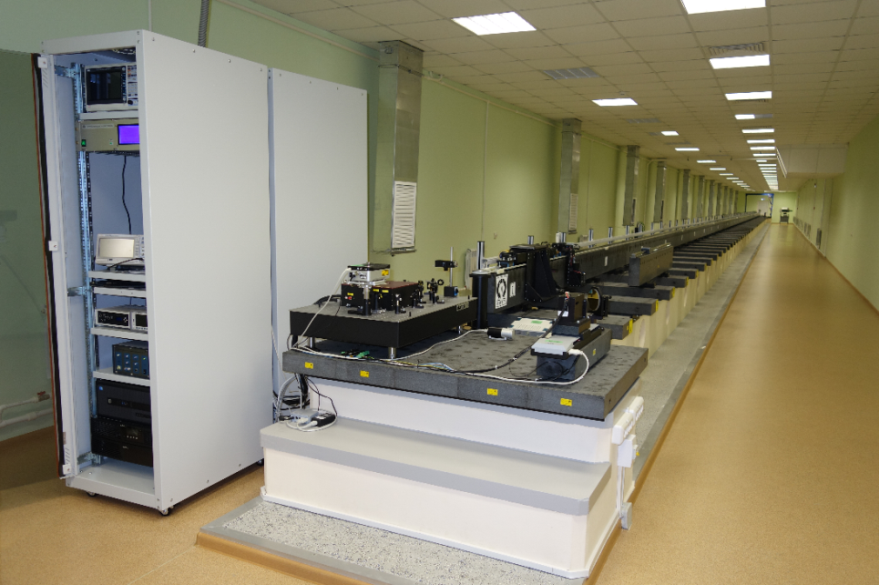 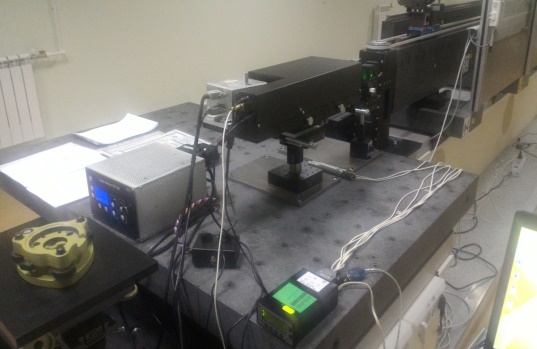 Транспортируемый лазерный интерферометр.
Среднее квадратическое отклонение результата измерений 2,5 мкм
Лазерный эталон сравнения и эталонные базисы в диапазоне 24 м – 3000 м.
Среднее квадратическое отклонение результата измерений 0,7 мм
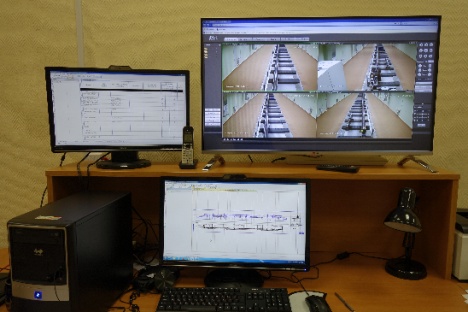 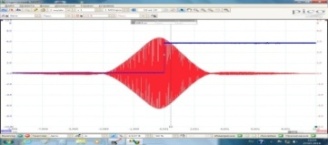 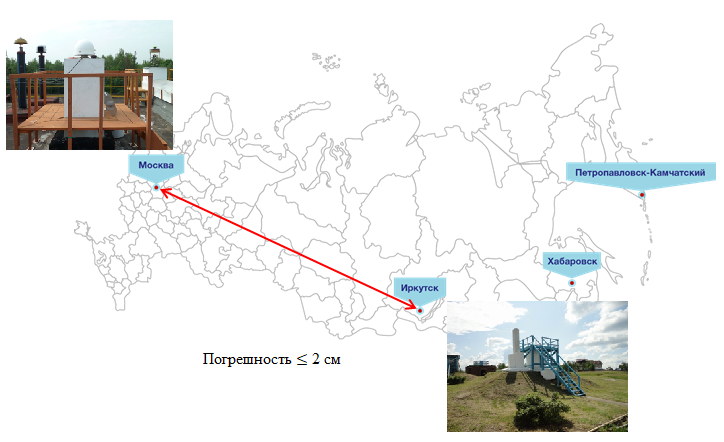 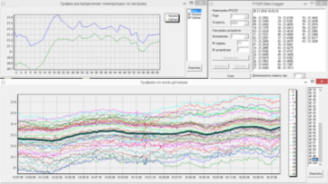 Эталонный измерительный комплекс в диапазоне длин до 60 м.
Неисключенная систематическая погрешность ± 5 мкм
Среднее квадратическое отклонение результата измерений 1,0 мкм
Эталон сравнения на основе приемников КНС и опорных базисных пунктов в диапазоне 1 км - 4 000 км
ГЭТ 199-2018
Государственный первичный специальный эталон единицы длины ГЭТ 199
До 60 м
24-3000 м
1-4000 км
Эталон сравнения на основе приемников КНС и опорных базисных пунктов в диапазоне 1 км - 4 000 км
Лазерный эталон сравнения и эталонные базисы в диапазоне 24 м – 3000 м
Эталонный измерительный комплекс длины в диапазоне до 60 м на основе гелий-неонового лазера
Спутниковые многочастотный измерительные средства
Электронные тахеометры
Эталонный измерительный комплекс в диапазоне длин до 60 м на основе фемтосекундного лазера и измерительного базиса
Квантово-оптические системы
Система лазерная координатно-измерительная
Гравиметрические средства измерений
Спутниковые многочастотные измерительные средства
Интерферометр лазерный транспортируемый
Эталонный измерительный комплекс в диапазоне измерений приращений координат (длин) до 60 м
Совершенствование 
государственного первичного специального эталона единицы длины ГЭТ 199-2018  с целью обеспечения единства измерений для высокоточных тахеометров в режиме трёхмерных измерений (НТК Росстандарта 2024 г.)
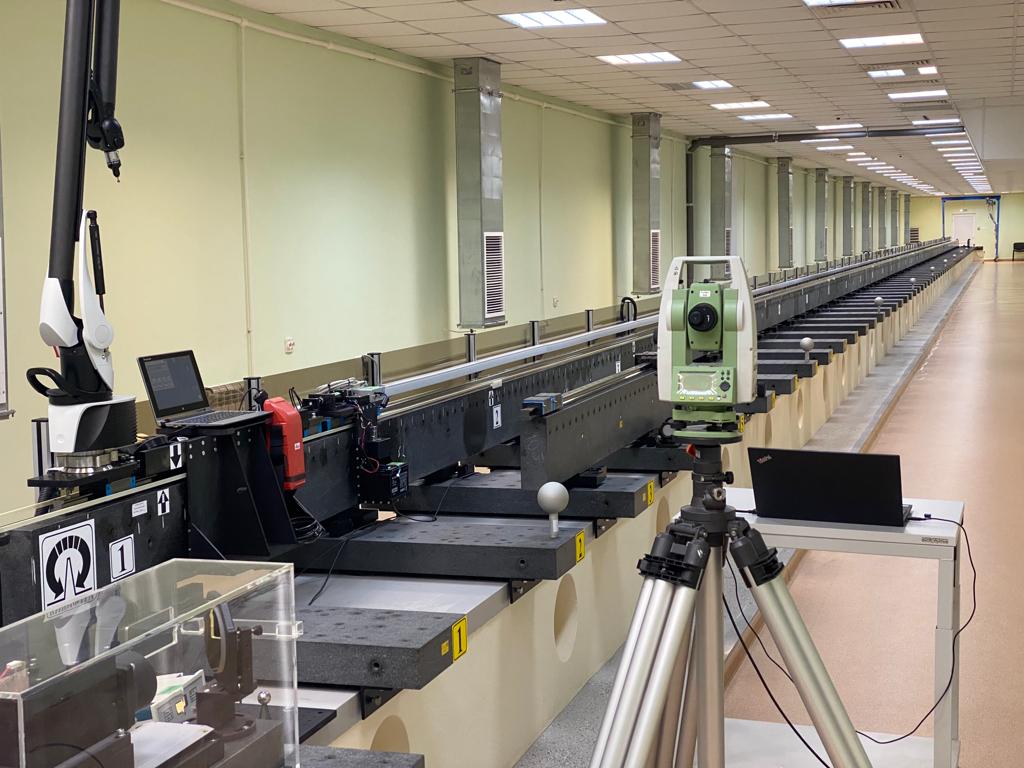 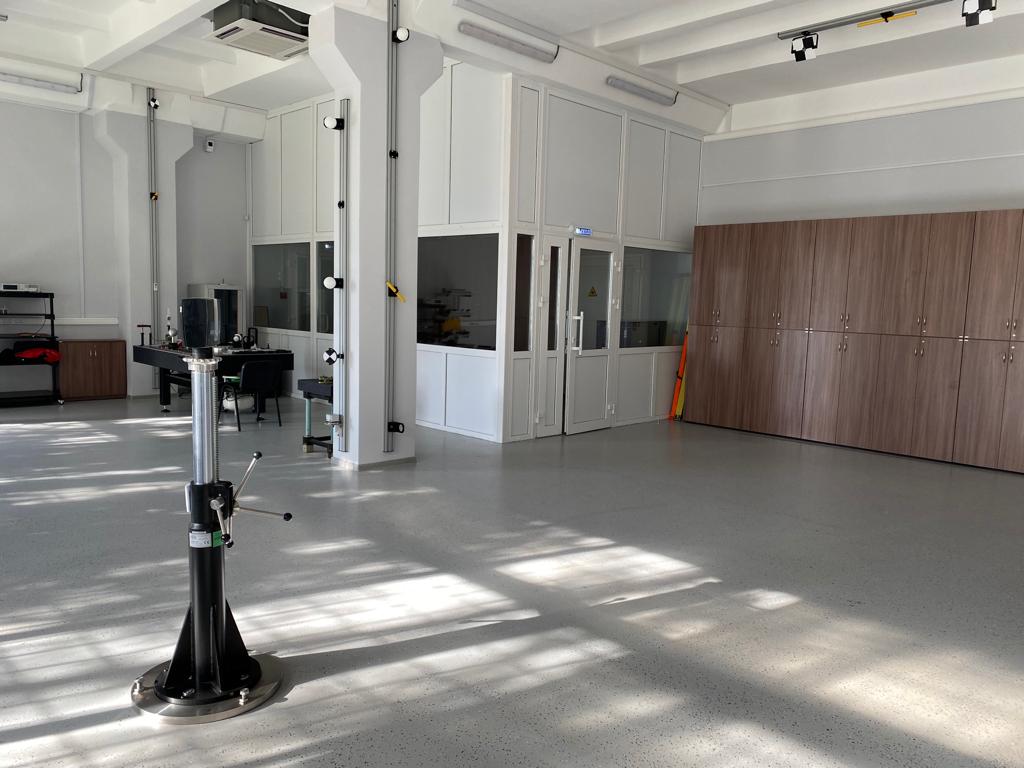 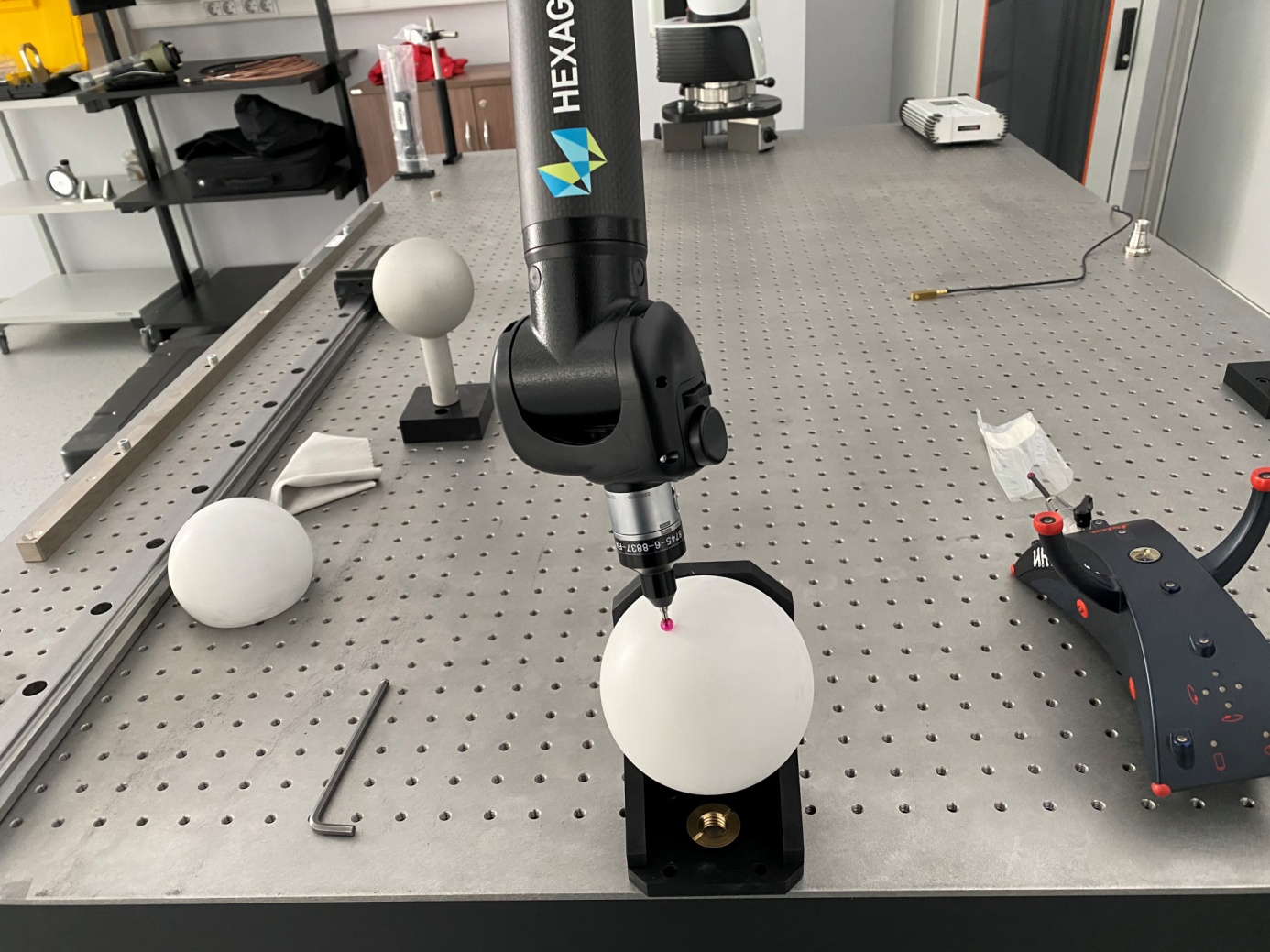 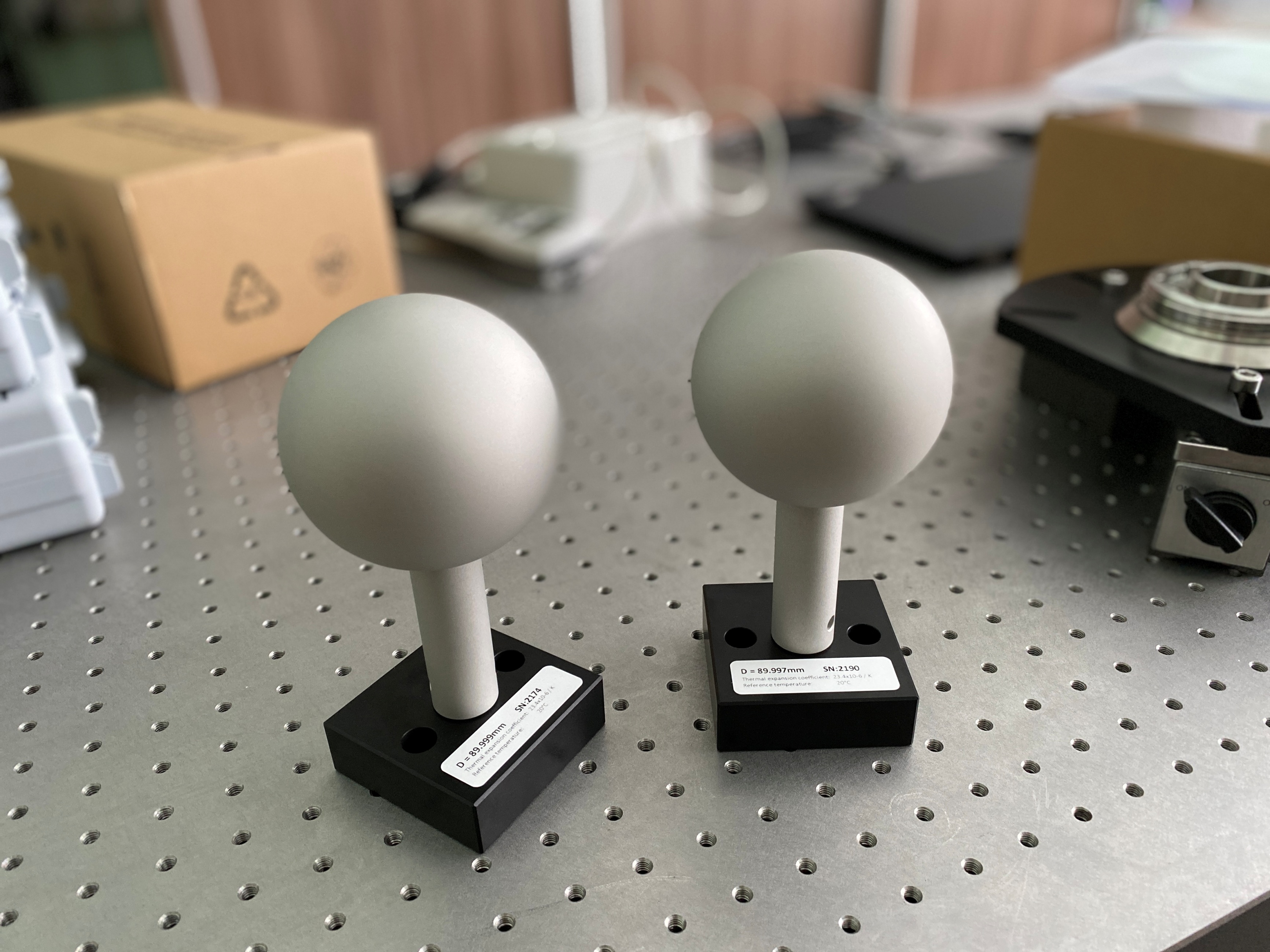 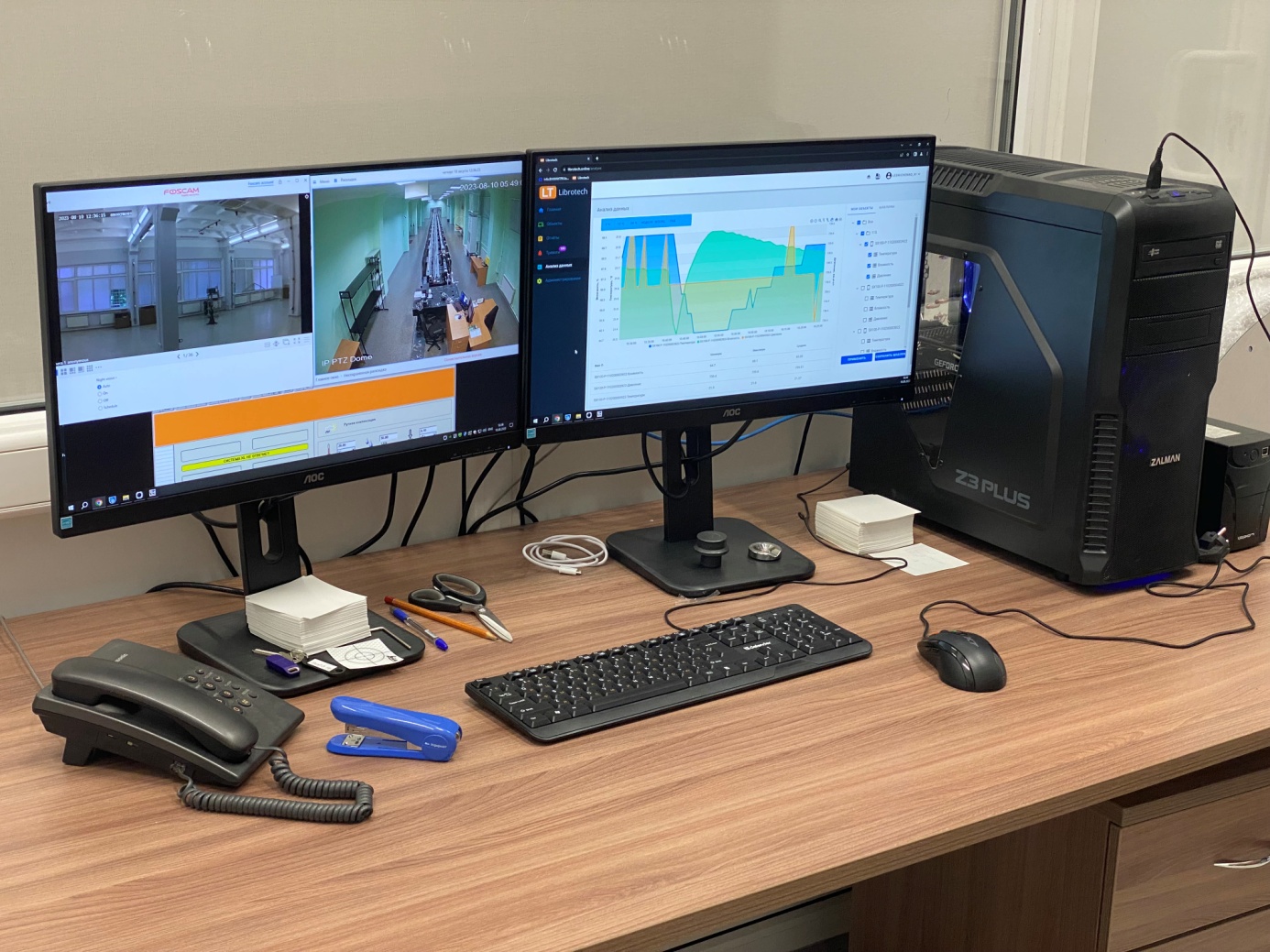 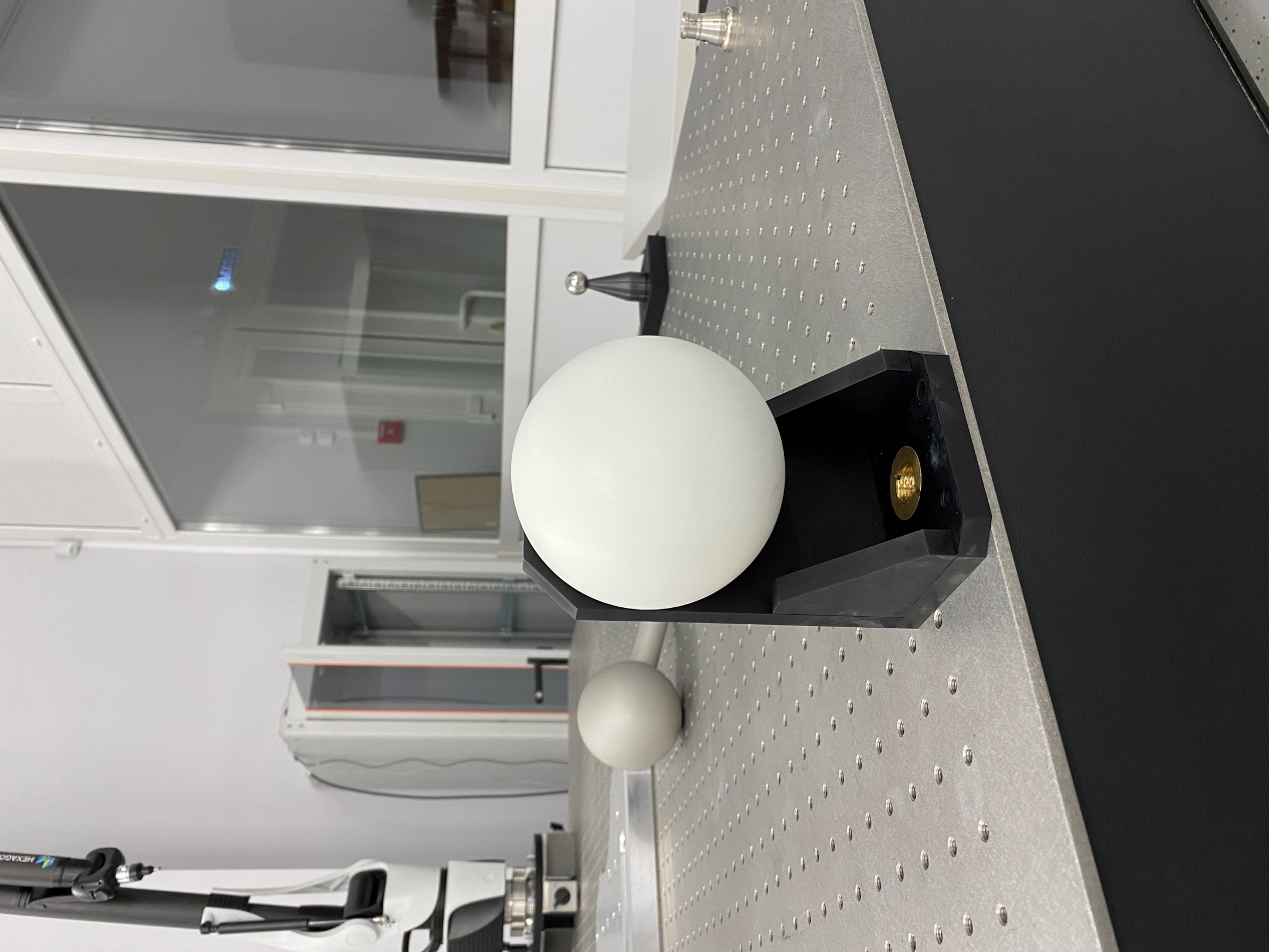 Государственный первичный специальный эталон координат местоположения ГЭТ 218-2022
(проведены испытания в 2021 году, утвержден в 2022 году)
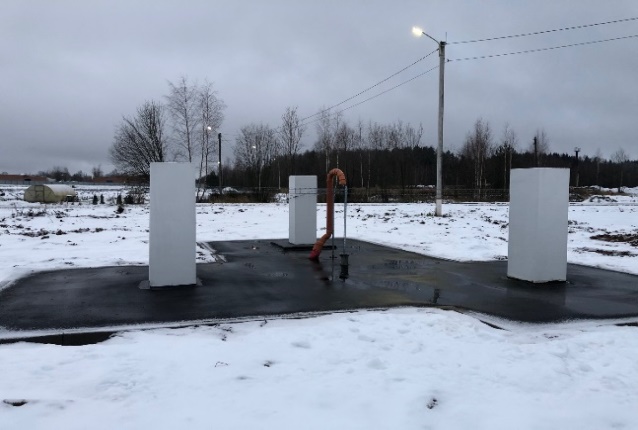 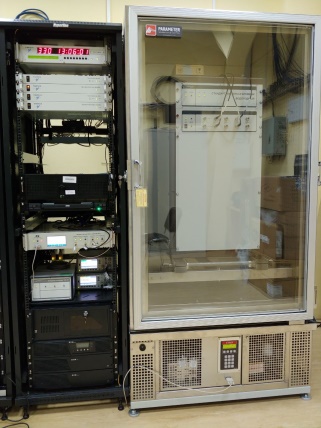 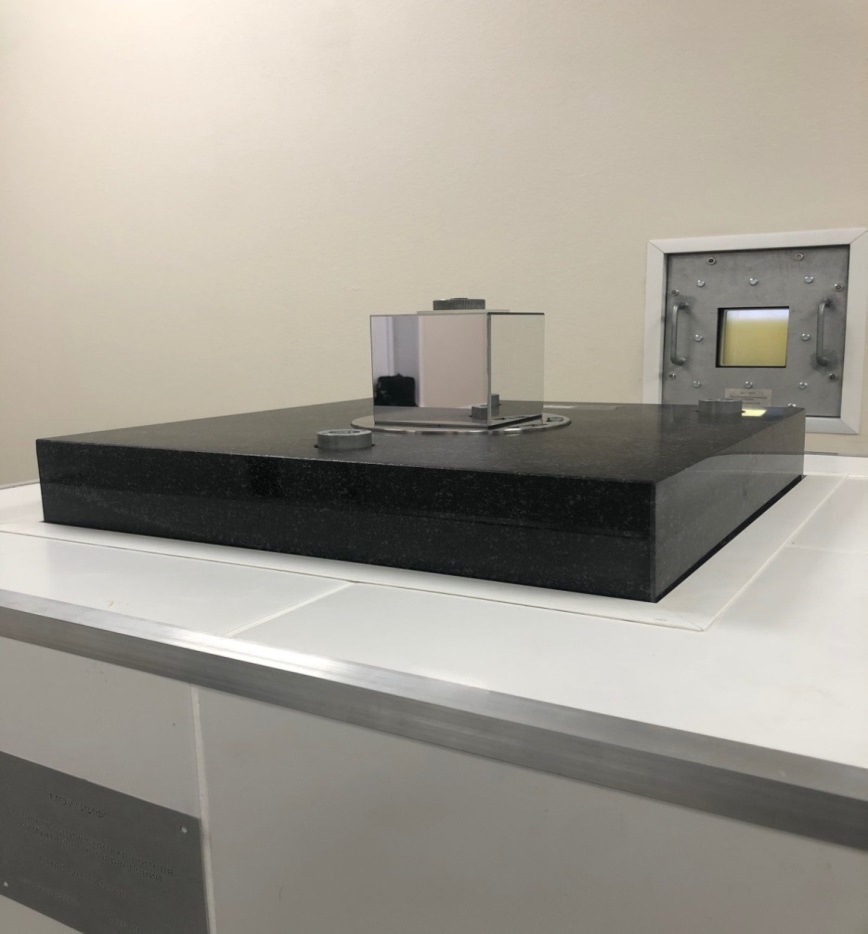 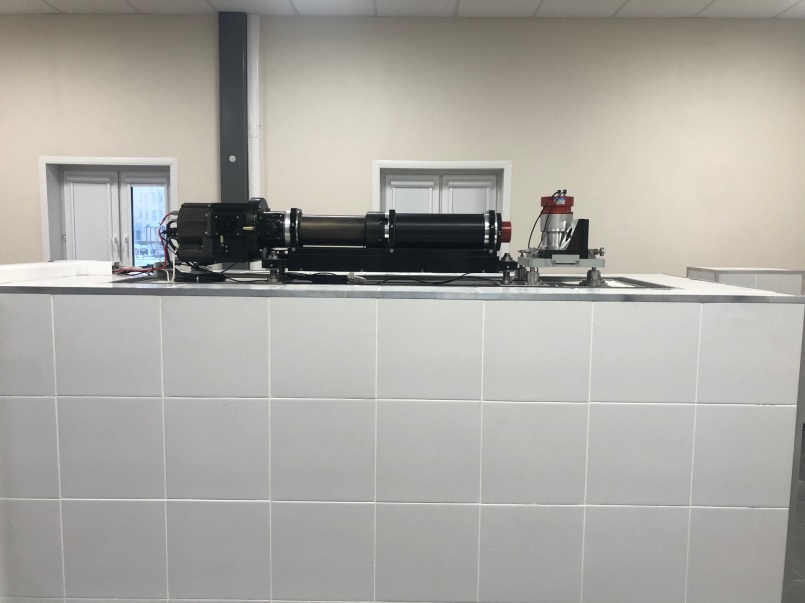 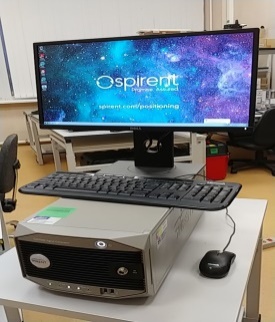 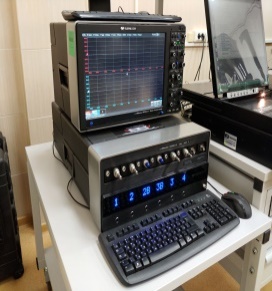 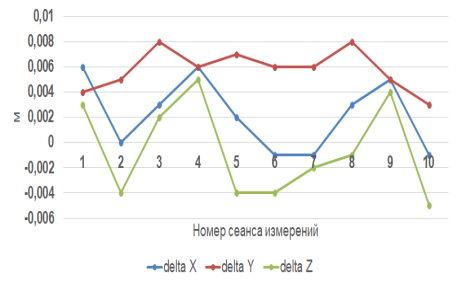 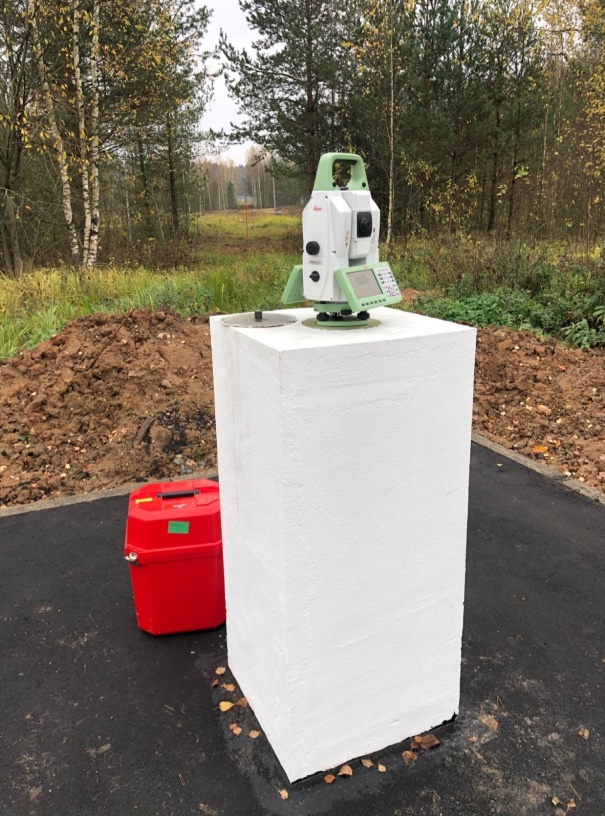 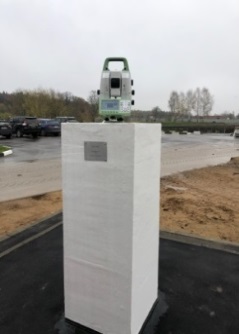 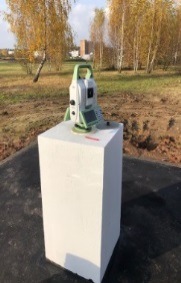 Координатно-временные измерительные средства
Азимутальные измерительные средства
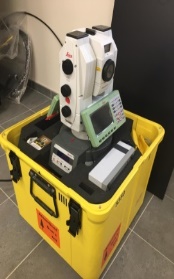 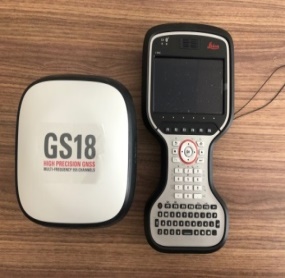 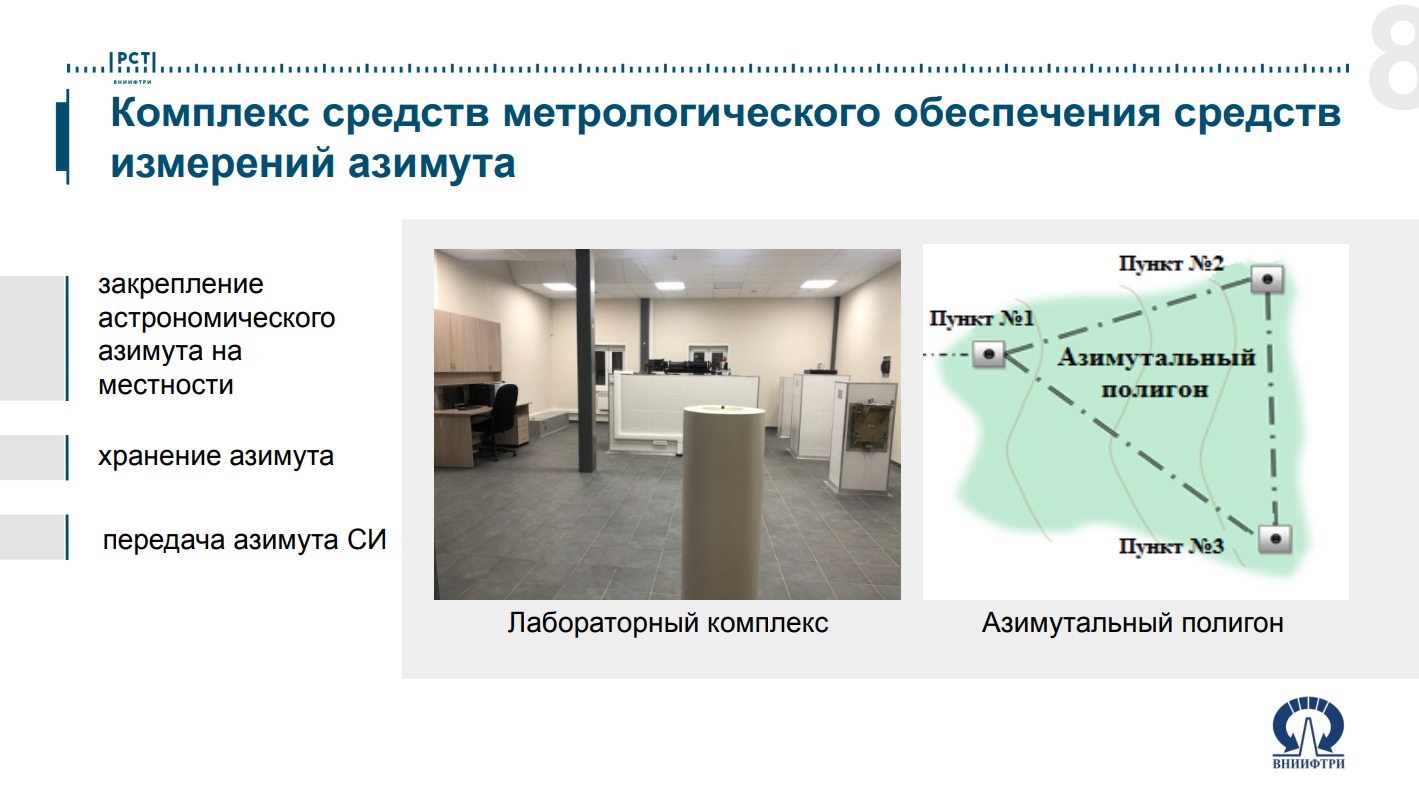 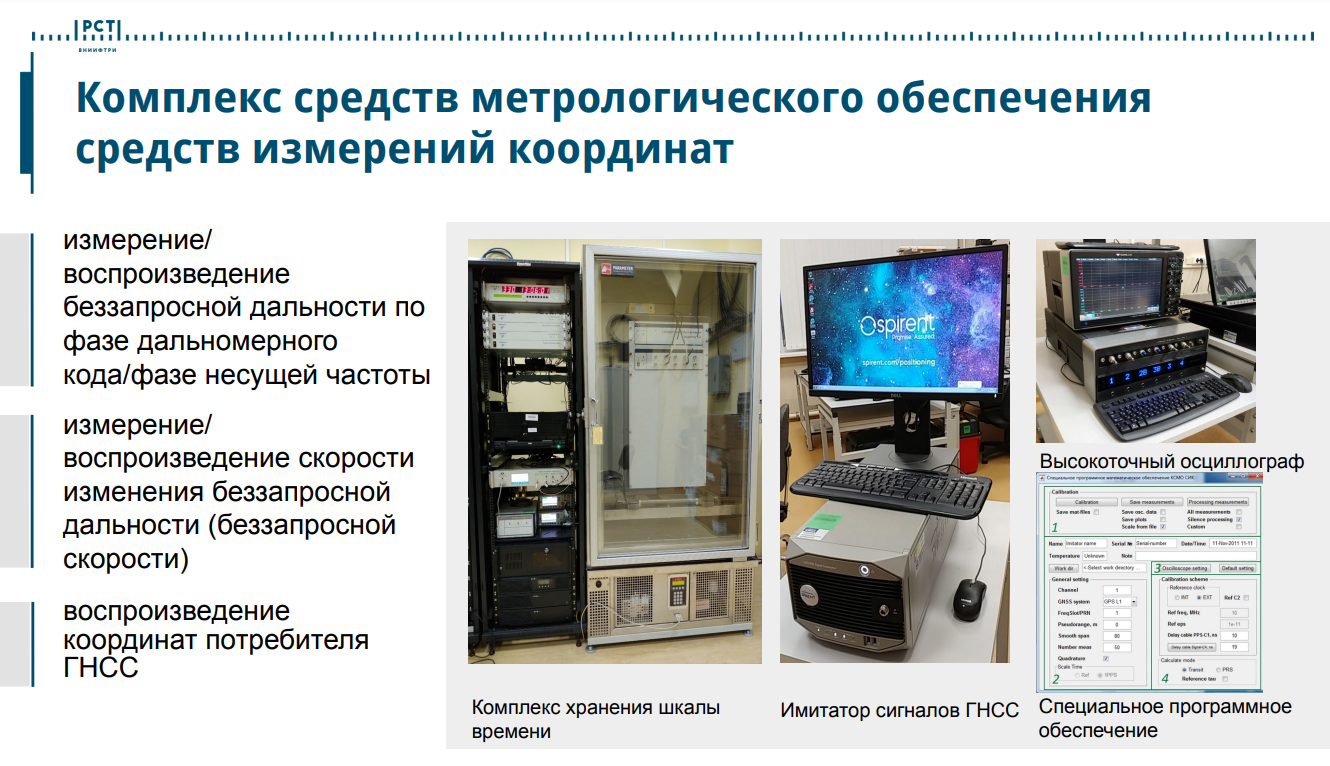 ЗАКЛЮЧЕНИЕ
Представляется целесообразным единый системный подход к обеспечению единства  измерений в области координатных измерений в целом, основывающийся на общих принципах, изложенных выше. Это касается в первую очередь разработки и совершенствования системы эталонов для координатных измерений, системный анализ и корректировка поверочных схем, разработка методик и эталонов для проведения испытаний и поверки координатных СИ, аттестации алгоритмов и программ координатных измерений, а так же разработки или коррекции  нормативных документов, выполнение требований которых является необходимым условием обеспечения единства измерений для координатных измерений.
Такой подход позволит повысить точность и достоверность решения задачи обеспечения единства измерений для оптико-электронных средств измерений координат (ЛКИС), спутниковой геодезической и навигационной аппаратуры, использующей сигналы глобальных навигационных спутниковых систем (ГНСС) ГЛОНАСС, GPS, Galileo, BeiDou, наземных дополнений (МЛДПС и т.п.), сетей активных базисных станций, и выведет на новую ступень развития средства испытаний в области геодезических и навигационных технологий. В числе наиболее востребованных средств измерений, к которым будет обеспечена передача единиц величин от первичных эталонов ГЭТ 218-2022 и ГЭТ 199-2018, — новые образцы навигационной аппаратуры потреби­телей ГНСС, ЛКИС, азимутальные СИ.
Спасибо за внимание!